Prediction Patterns and Summary Holdings
Knowledge Days 2019
Welcome
Callie.Mendoza@exlibrisgroup.com	
Team Lead for NA Alma Support Tier 2 
Started at Ex libris in October 2014
MLIS from Dominican University
2
Setting up Prediction Patterns 
Opening Predicted Items 
Receiving (check-in)
Normalization Tasks for Holdings Records 
Summary Holding Example when Prediction Pattern is used
Summary Holding Example without Prediction Pattern
Prediction Patterns Introduction
In order for prediction patterns to be used there must be:
 
An acquisitions order

An 853/4/5 captions and pattern field in the holding record

Information registered in the ‘Next predicted item’s information’
4
Prediction Patterns Introduction
The acquisitions order is needed because information must be taken from the vendor

For example the issue’s “Expected Date of Arrival” will be taken from a combination of 

The vendor “Subscription interval” in the order record 
The “issue date” of the expected issue
Expected date of arrival = ‘issue date’ + ‘Subscription Interval’
5
Prediction Patterns Introduction
The 853/4/5 captions and pattern field in the holding record is needed because this is where information such as publication frequency and publication dates will be taken from.
The captions and pattern field must reside in the holding record which is associated with the specific order

The “Next predicted item’s information“ is needed because this will determine the dates for the start and remainder of the specific issue cycle
6
Prediction Pattern
We have bibliographic record MMSID 99137610800121 
Title “Caddoan archeology journal” 
This is a quarterly journal
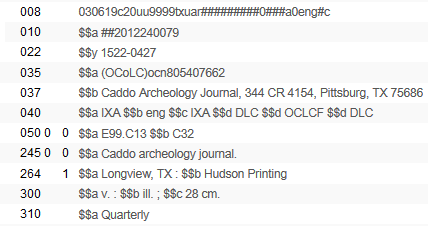 7
Prediction Pattern
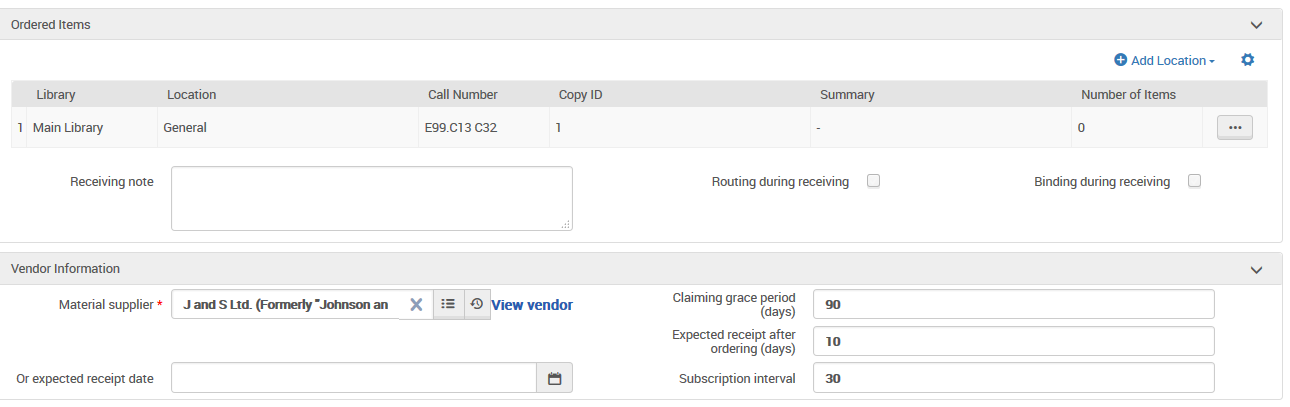 8
[Speaker Notes: Library makes purchase order line POL-44785 for this record
It will begin with:Volume 12 Issue 1 Year 2018
The order is made using vendor ‘J and S Ltd.’
The “Subscription interval” is “30”]
Prediction Pattern
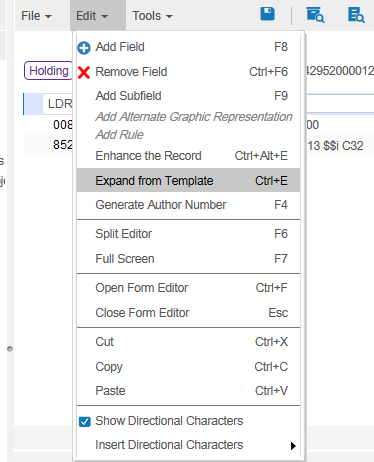 9
[Speaker Notes: In the holding record (which gets created automatically when the order is created) the librarian adds field 853 for a quarterly journal.
The librarian can use a predefined template when adding field 853, and make only the necessary changes if needed.]
Prediction Pattern
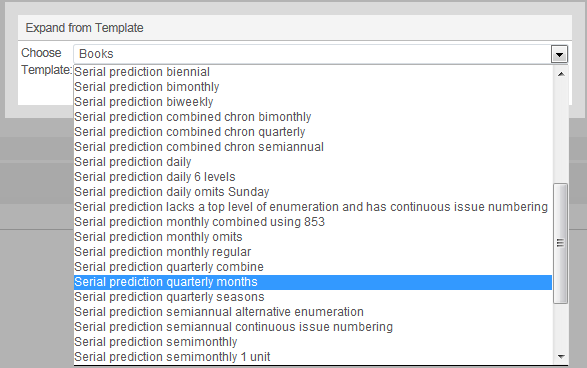 10
[Speaker Notes: ‘Out of the box’ there are many prediction patterns – one for nearly every possible situation. These contain 853 captions and pattern fields as well as 590 note fields. 

We will choose ‘Serial prediction quarterly months’]
Prediction Pattern
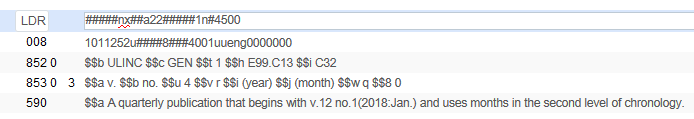 11
[Speaker Notes: The 853 (and 590) get added to the holding record from the template
The 853 captions and pattern field contains standard MARC information

$$a Prefix for enumeration a -- $$b prefix for enumeration b -- $$u shows that this is 4 times a year
$$v Numbering continuity, the r means the issue repeats each cycle --- $$i enumeration i (it will appear in parentheses)-- $$j  chronology j –
$$w Frequency  q=quarterly  -- $$8 Field link and sequence number]
Prediction Pattern
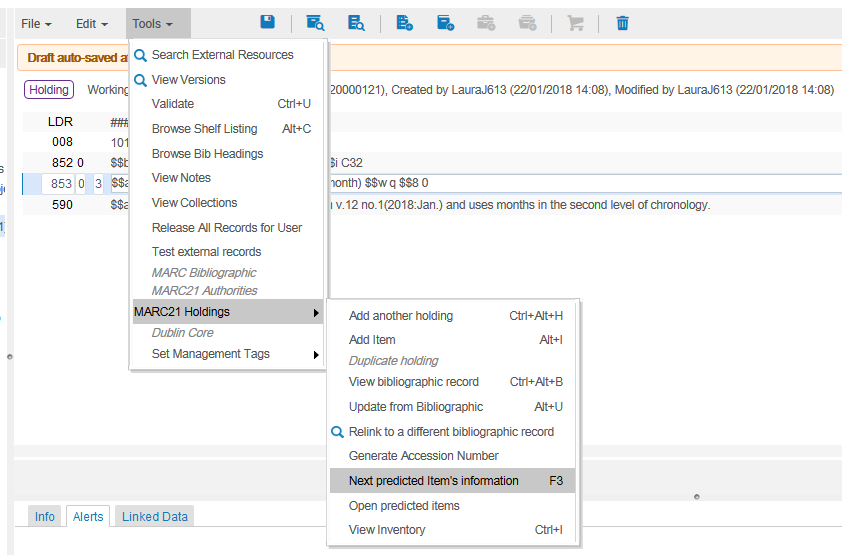 12
[Speaker Notes: Put cursor on 853 field and choose ‘Tools > Marc21 Holdings > Next predicted item’s information’]
Prediction Pattern
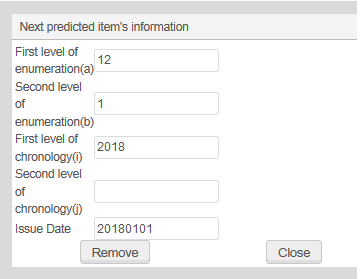 Starts with Vol. 12 Issue 1 Year 2018.  First issue date is Jan.01 2018
13
Prediction Pattern
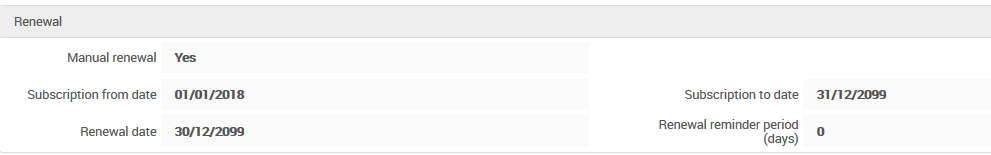 The issue dates of the predicted items must be within this range
14
[Speaker Notes: In order for the predication pattern mechanism to work the ‘issue date’ of the expected items must be within the range of the subscription ‘from’ date and subscription ‘to’ date within the order.]
Prediction Pattern
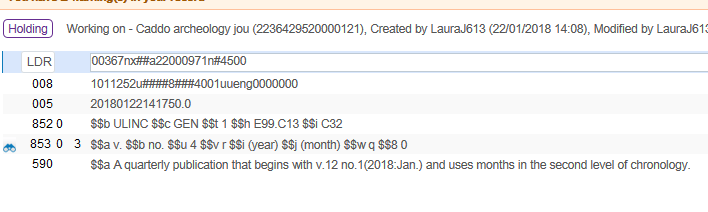 Link to the Next predicted item’s information
15
[Speaker Notes: After the next predicted item’s information has been entered the 853 field will have a link to this information]
Setting up Prediction Patterns 
Opening Predicted Items 
Receiving (check-in)
Normalization Tasks for Holdings Records 
Summary Holding Example when Prediction Pattern is used
Summary Holding Example without Prediction Pattern
Opening the predicted items
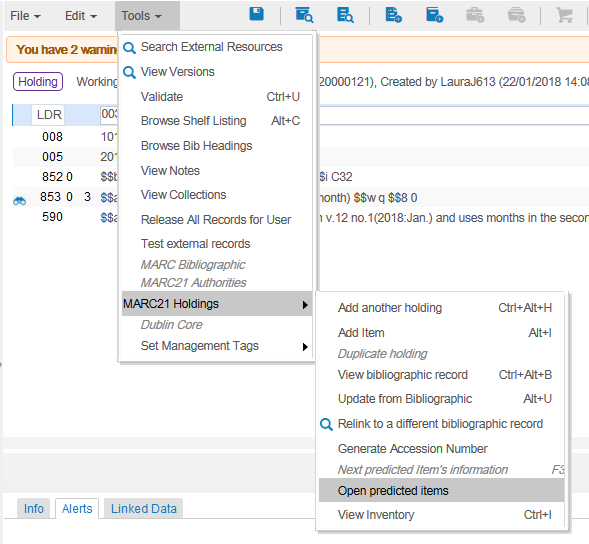 17
Opening the predicted items
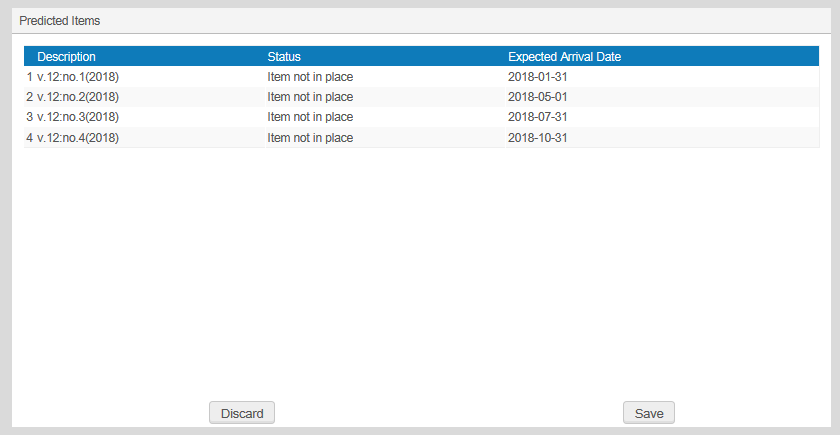 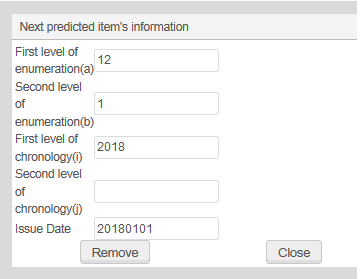 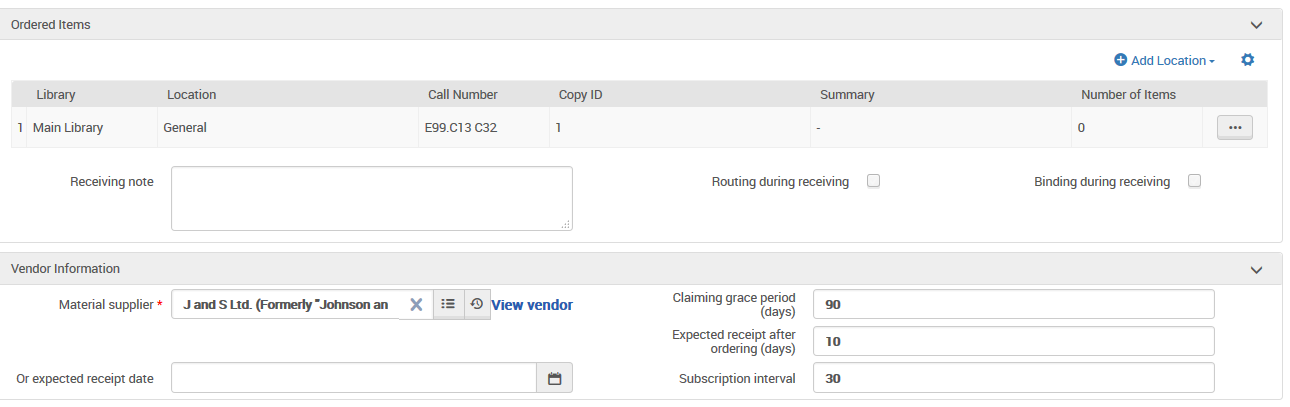 18
[Speaker Notes: Description – This information appears in accordance with the 853 field:$$a v. $$b no. $$i (year)
Status – Item not in place b/c they have not been received 
Expected Arrival Date - The expected arrival date is the  ‘Issue date’ + the ‘Subscription Interval’ (click to reveal)

The first ‘issue date’ was 20180101 and the order ‘subscription interval’ was ‘30’ therefore the first expected arrival date is 20180131 (which is 20180101 + 30)
853 subfield u had ‘4’ and subfield w had ‘q’ so it is quarterly with 4 issues per cycle: therefore ~90 days between each issue]
Opening the predicted items
After the cycle of issues is opened the ‘Next predicted item’s information’ automatically ‘jumps’ to the next cycle
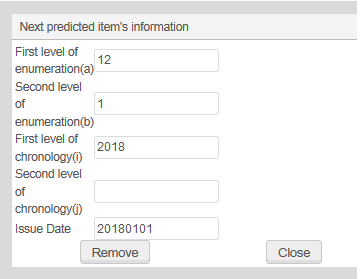 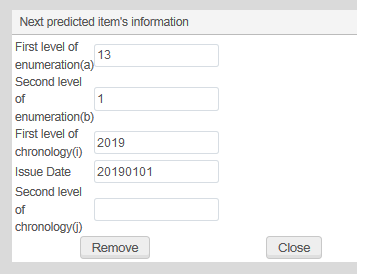 19
[Speaker Notes: Now it is Volume 13 year 2019.  Previously it was volume 12 year 2018..]
Receiving (check-in)
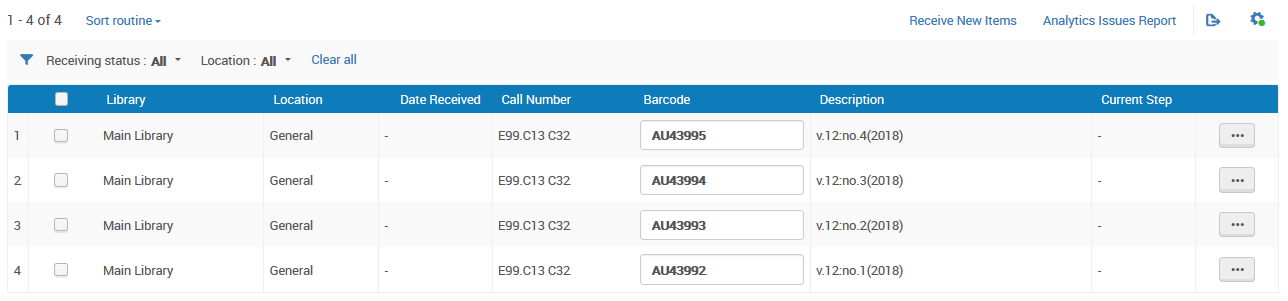 20
[Speaker Notes: All four predicted items of the cycle have been created with no receiving date (because they have not yet been received)]
Receiving (check-in)
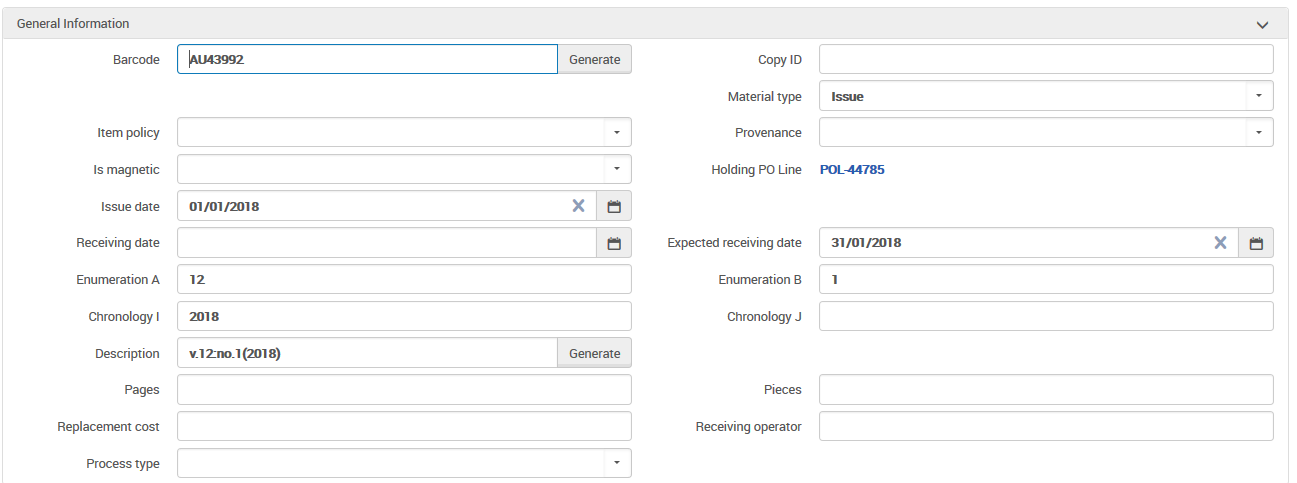 21
[Speaker Notes: Each item has an expected receiving date
The description (as previously stated) is in accordance with 853 pattern field]
Receiving (check-in)
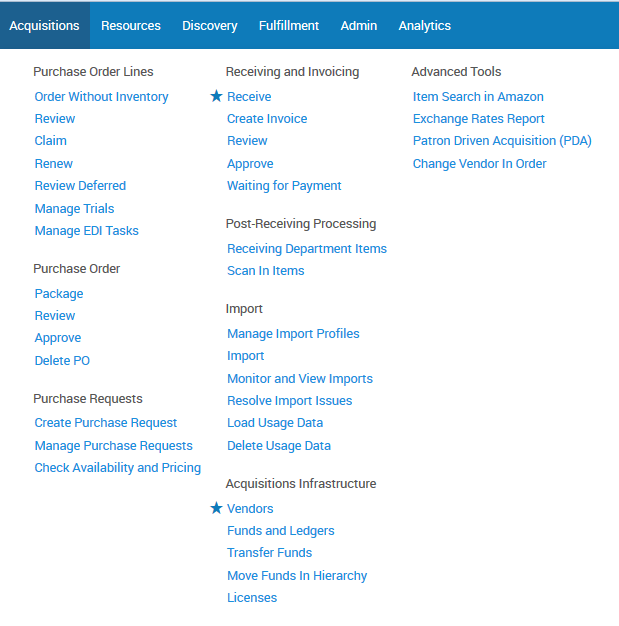 22
[Speaker Notes: The staff user is at the acquisitions department (or a circulation desk which is defined to also function as an acquisitions desk) and does “Acquisitions > Receiving and Invoicing > Receive”]
Receiving (check-in)
In the receiving workbench we retrieve the journal
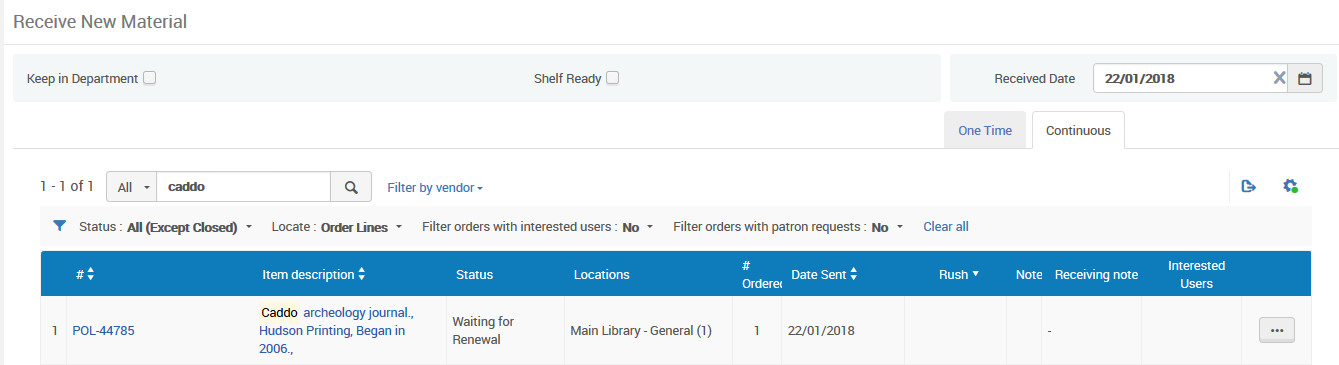 23
Receiving (check-in)
We will choose “Actions > Manage Items”
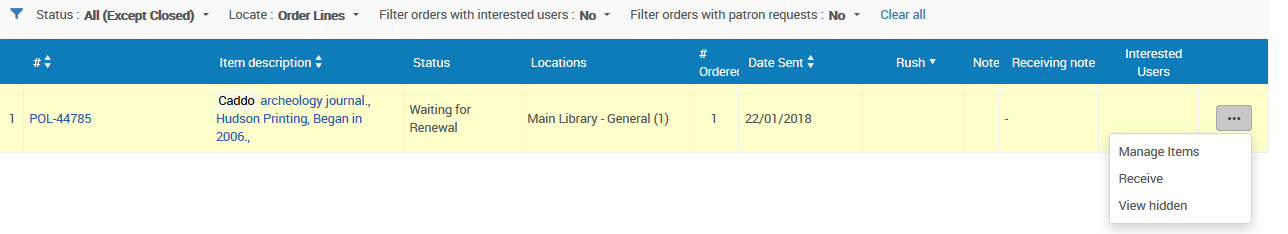 24
Receiving (check-in)
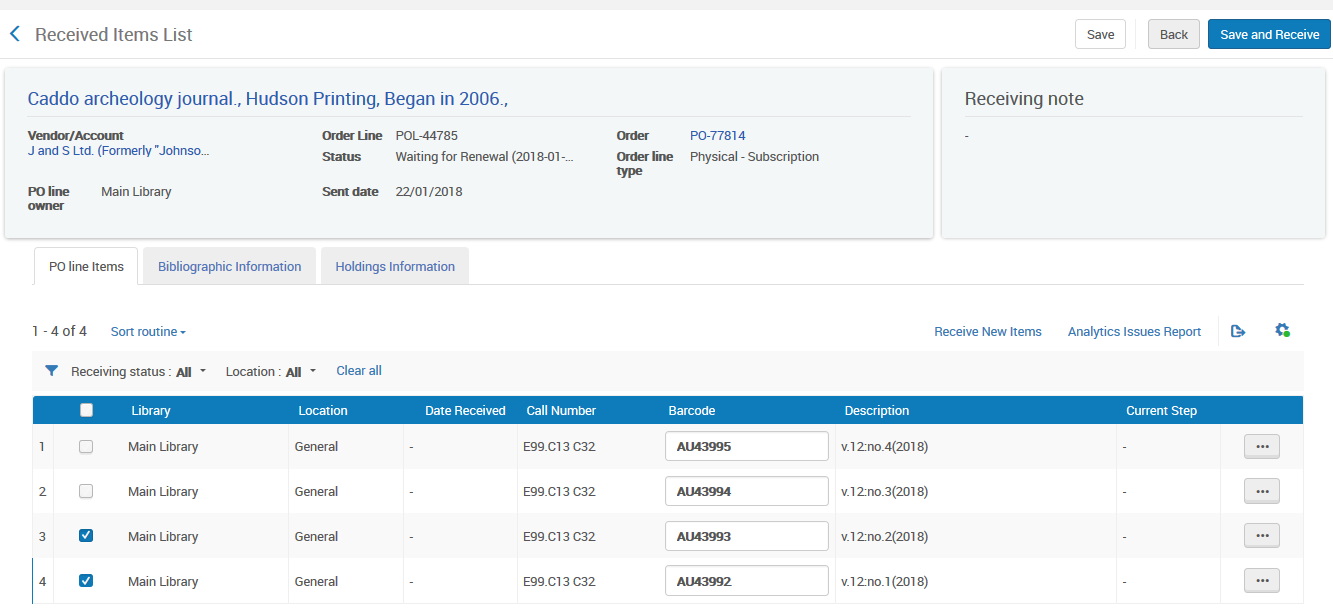 25
[Speaker Notes: Now we receive the items.
We can click the checkbox(es) on the left and then click “Save and Receive” or we can do “Actions > Receive” per item
We will now receive Volume  12 numbers 1 and 2]
Receiving (check-in)
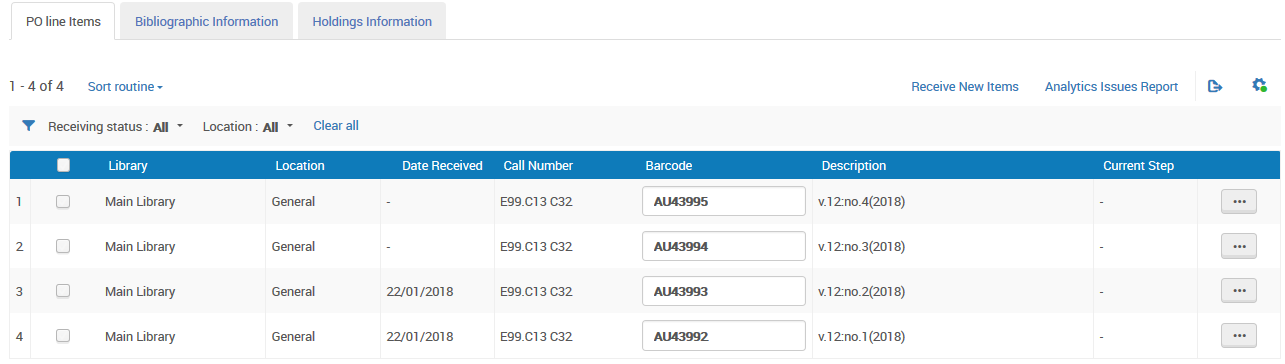 26
[Speaker Notes: The user now sees which items have already arrived and which items have not yet arrived]
Receiving (check-in)
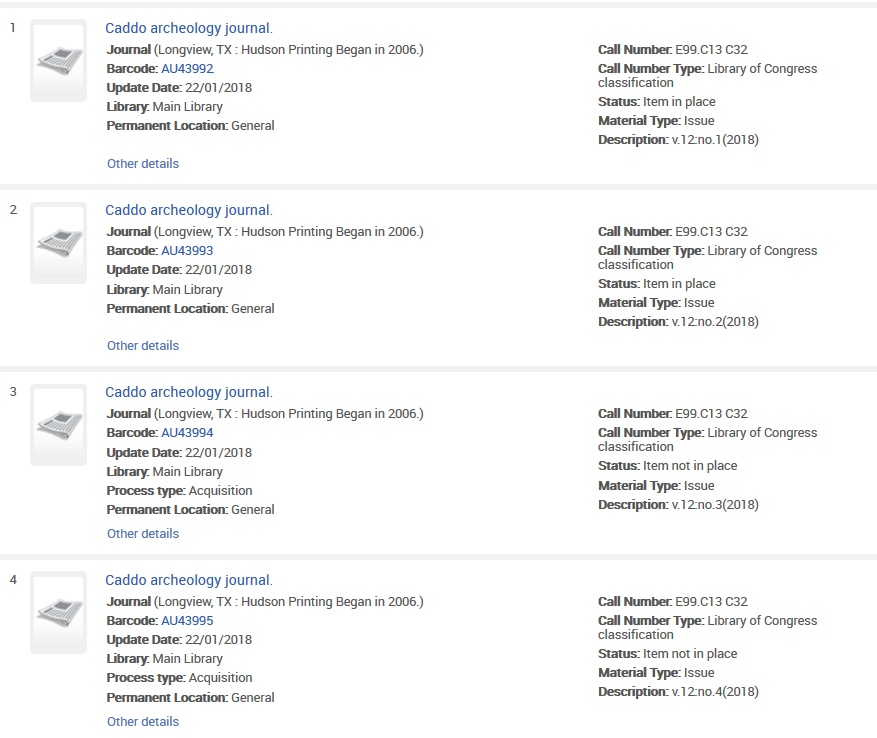 27
[Speaker Notes: When doing a physical item search we see that Vol. 12 issues 1-2 are in place but issues 3-4 are not in place (not arrived)]
Receiving (check-in)
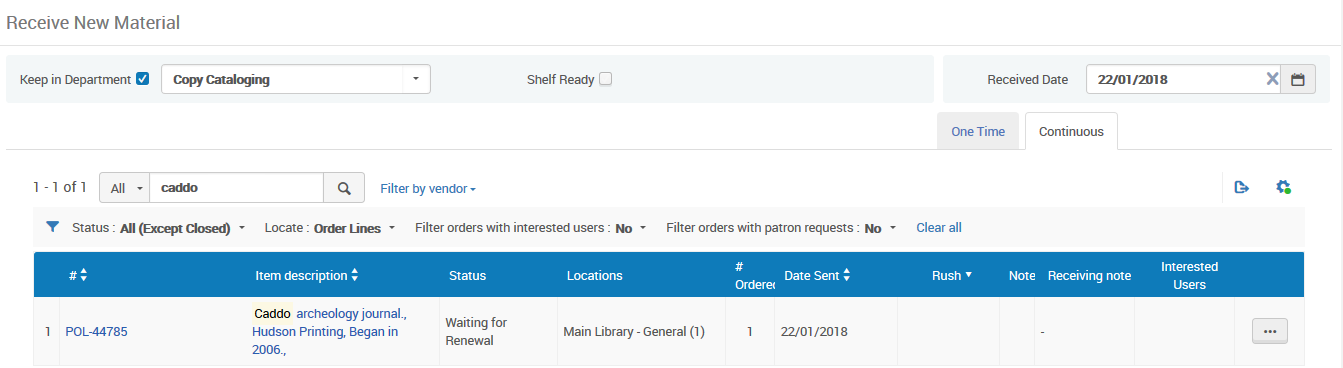 28
[Speaker Notes: When we did “Receive” the items immediately became “in place”.  We could have set it up so that the items would have remained in the acquisitions department for further processing until scanning them into the circulation desk.]
Receiving (check-in)
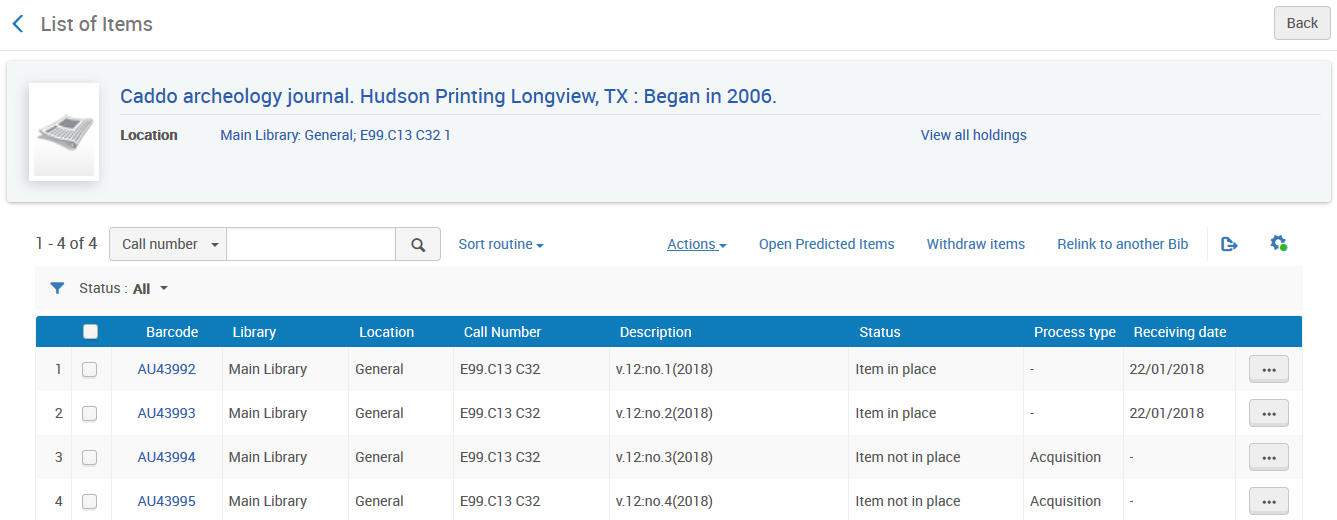 29
[Speaker Notes: We can also see from the items list what has and has not arrived.
We will click here now to open the next cycle of predicted items]
Receiving (check-in)
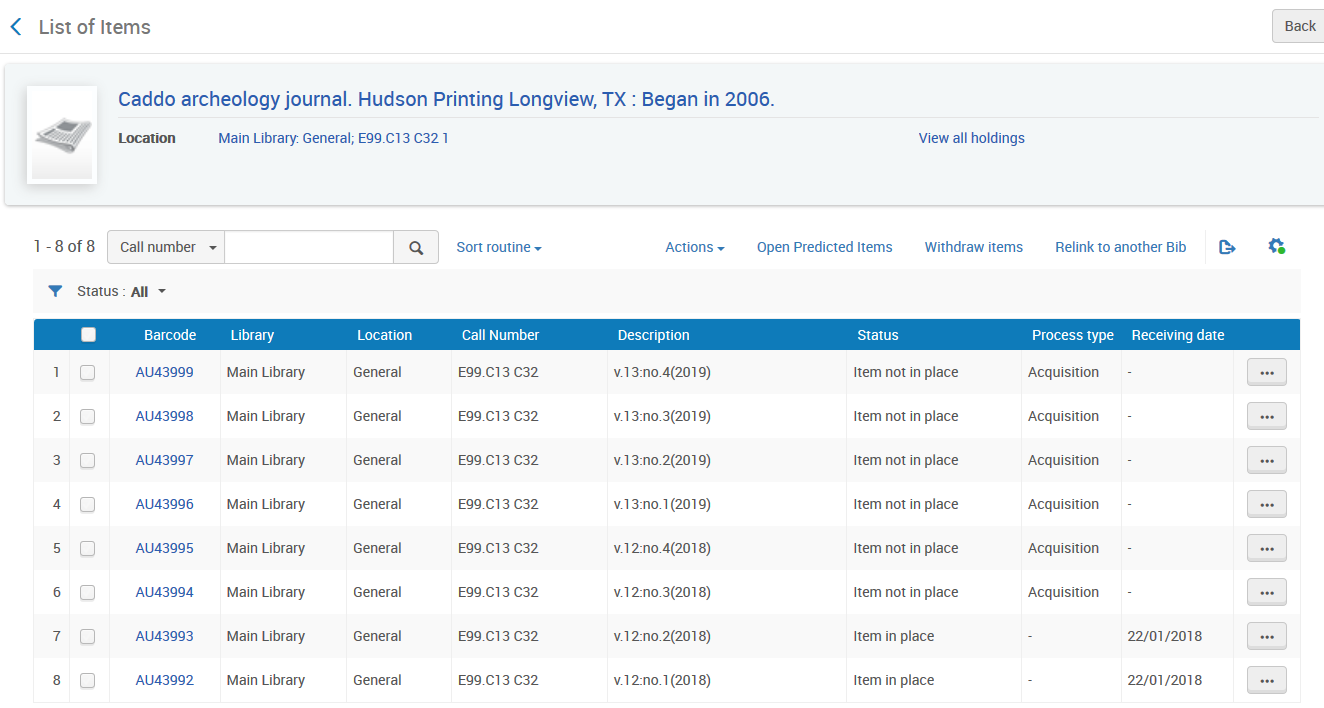 30
[Speaker Notes: The next cycle]
Setting up Prediction Patterns 
Opening Predicted Items 
Receiving (check-in)
Normalization Tasks for Holdings Records 
Summary Holding Example when Prediction Pattern is used
Summary Holding Example without Prediction Pattern
Normalization Tasks for Holdings Records
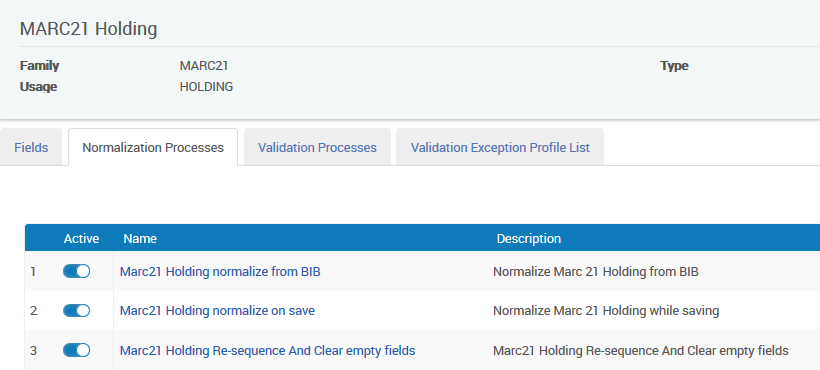 32
[Speaker Notes: By default Alma provides a set of rules which occur when a holdings record is saved.
These may be viewed at Resource Management Configuration Menu > Cataloging > Metadata Configuration > Marc 21 Holding > Normalization > Marc21 Holding normalize on save]
Normalization Tasks for Holdings Records
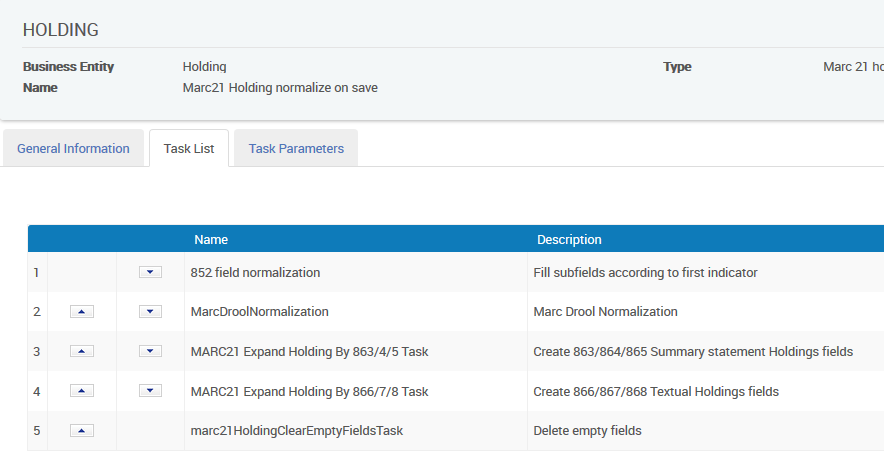 33
[Speaker Notes: In the “Task List” tab which we will show here we can see the following five tasks:
852 field normalization
MarcDroolNormalization
MARC21 Expand Holding By 863/4/5 Task 
MARC21 Expand Holding By 866/7/8 Task 
marc21HoldingClearEmptyFieldsTask

The order of the tasks in the task list, is very important and it is recommended that these three  appear in the following order:
MarcDroolNormalization
MARC21 Expand Holding By 863/4/5 Task 
MARC21 Expand Holding By 866/7/8 Task 

The order is important because as we will see:
“MarcDroolNormalization” will remove previous 863/4/5/6/7/8 fields before creating new “up-to-date” ones
“MARC21 Expand Holding By 863/4/5 Task” will create the 863/4/5 fields that will subsequently be used by “MARC21 Expand Holding By 866/7/8 Task” 
Because “MARC21 Expand Holding By 866/7/8 Task” uses the results of “MARC21 Expand Holding By 863/4/5 Task” it should appear after “MARC21 Expand Holding By 863/4/5 Task”]
Normalization Tasks for Holdings Records
34
[Speaker Notes: In the “Task List” tab which we will show here we can see the following five tasks:
852 field normalization
MarcDroolNormalization
MARC21 Expand Holding By 863/4/5 Task 
MARC21 Expand Holding By 866/7/8 Task 
marc21HoldingClearEmptyFieldsTask

The order of the tasks in the task list, is very important and it is recommended that these three  appear in the following order:
MarcDroolNormalization
MARC21 Expand Holding By 863/4/5 Task 
MARC21 Expand Holding By 866/7/8 Task 

The order is important because as we will see:
“MarcDroolNormalization” will remove previous 863/4/5/6/7/8 fields before creating new “up-to-date” ones
“MARC21 Expand Holding By 863/4/5 Task” will create the 863/4/5 fields that will subsequently be used by “MARC21 Expand Holding By 866/7/8 Task” 
Because “MARC21 Expand Holding By 866/7/8 Task” uses the results of “MARC21 Expand Holding By 863/4/5 Task” it should appear after “MARC21 Expand Holding By 863/4/5 Task”]
Connection between item and holdings record
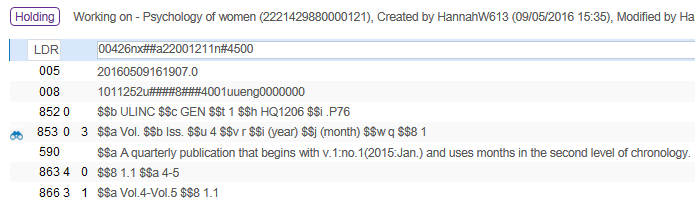 35
[Speaker Notes: The MARC21 Expand Holding By 866/7/8 Task procedure will automatically create the 866/867/868 fields.
The 866/867/868 are the ‘Textual Holdings’ fields (arrow)
The 866/867/868 fields are created from the 853/854/855 and 863/864/865 linked fields. (arrow x2)
The 863/864/865 fields will be created from the actual existence of the arrived items.
This will be done for the arrived items which have a link to the 853/4/5 field of the holdings record

If the item is created from a prediction pattern then the link to the 853/4/5 field of the holdings record is made automatically.
If the item is not made from a prediction pattern then item “pattern type” and “linking number” should be updated manually.]
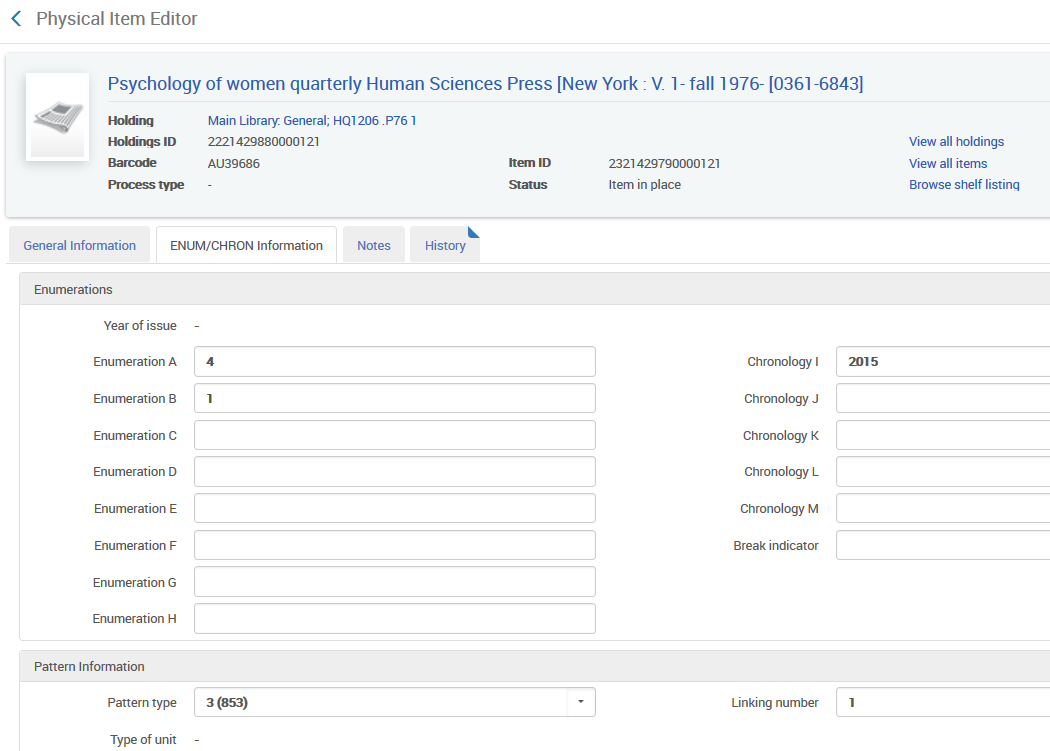 36
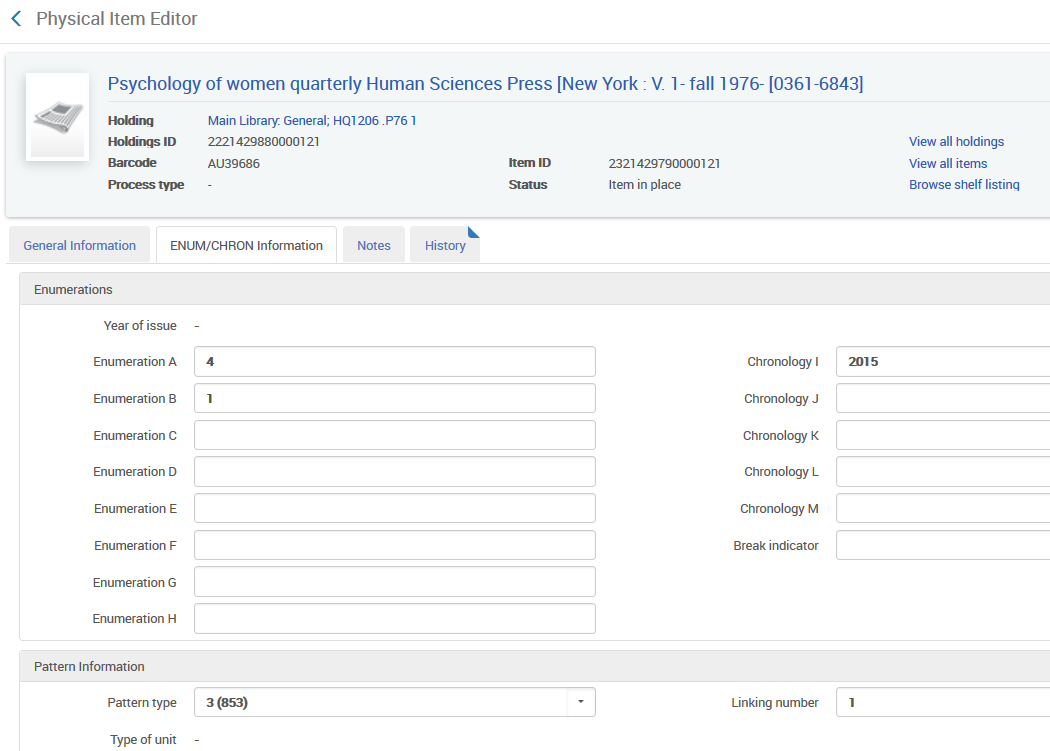 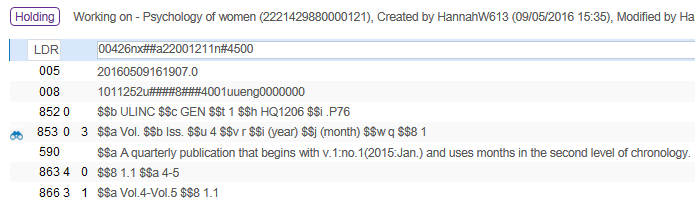 37
Setting up Prediction Patterns 
Opening Predicted Items 
Receiving (check-in)
Normalization Tasks for Holdings Records 
Summary Holding Example when Prediction Pattern is used
Summary Holding Example without Prediction Pattern
Example when Prediction Pattern is used
In our case we have an acquisitions order (POL-44783) for MMSID 991527300000121 ISBN 0015-7120 which is the “Foreign Affairs” journal.
Inside the holdings record we create a prediction pattern 853 field
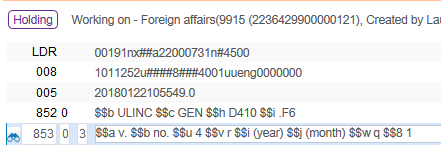 39
Example when Prediction Pattern is used
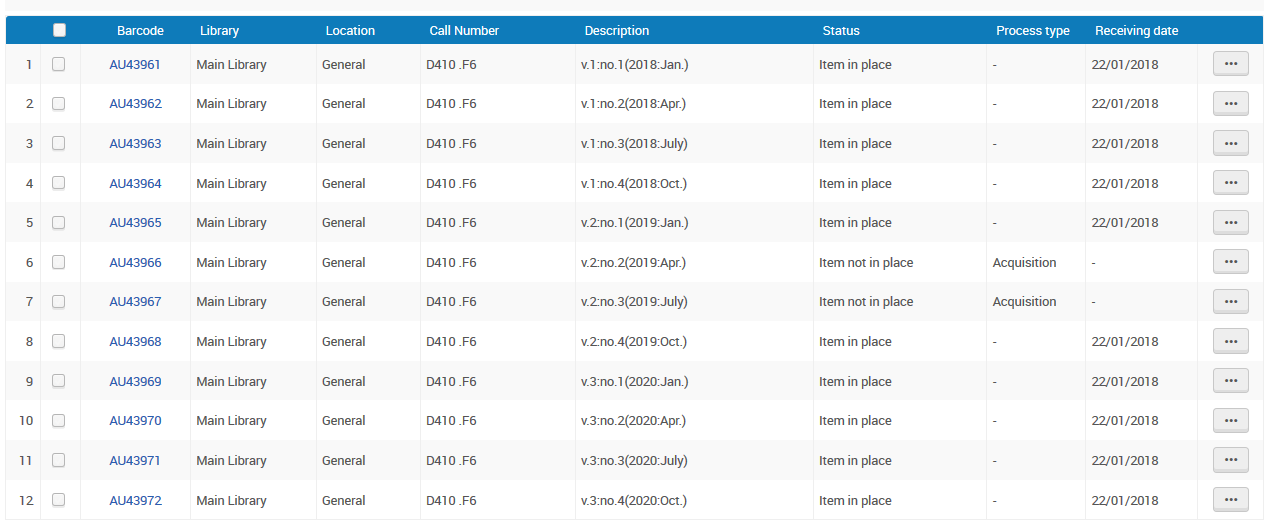 40
[Speaker Notes: In our specific situation:
Vol. 1 2018 issues 1-4 have all arrived. It is a complete volume.
Vol. 2 2019 issues 1 and 4 have arrived.  Issues 2 and 3 are missing. It is not a complete volume.
Vol. 3 2020 issues 1-4 have arrived. It is a complete volume.
So we have 10 issues.
All is complete for Vol. 1-3 except for issues 2 and 3 of Vol. 2 from 2019.


Vol. 2 issues 2-3 missing.  They have no receiving date, they are “not in place” and have Process Type “Acquisition”]
Example when Prediction Pattern is used
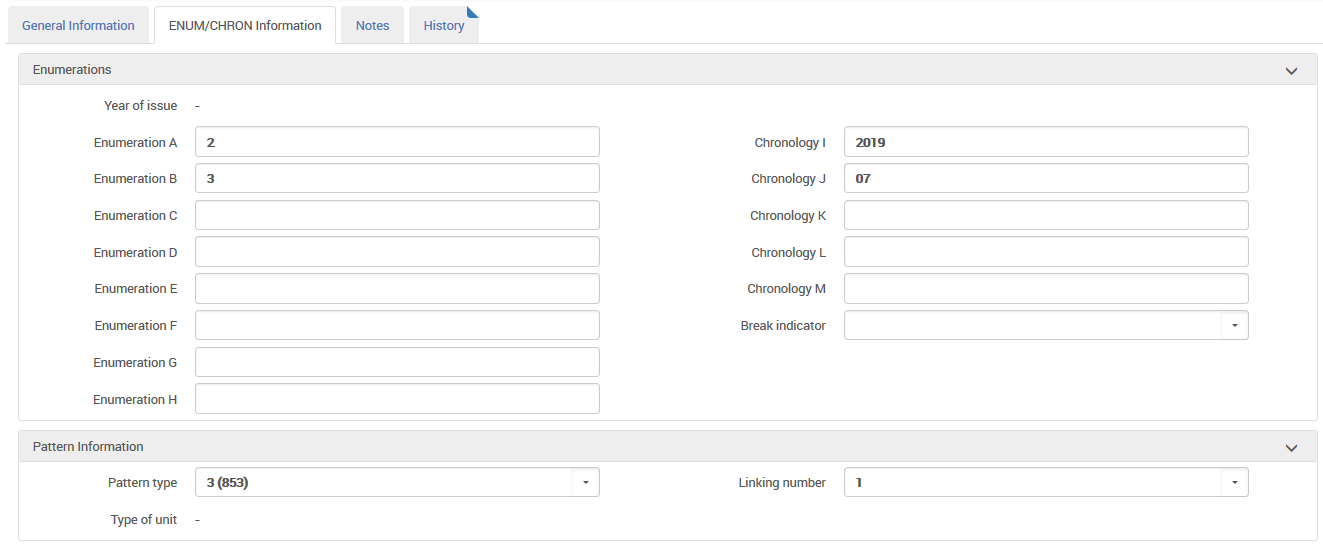 41
[Speaker Notes: Because we used the prediction pattern to create the items each item is automatically linked to the relevant 85X field of the holdings record]
The 863/4/5 and the 866/7/8 tasks
“MARC21 Expand Holding By 863/4/5 Task” creates a 863/4/5 based on the existence and arrival of linked items.

We already saw that we have items linked to the holdings record.  The items are Vol. 1-3 issues 1-4 of each volume except for issues 2-3 of volume 2


“MARC21 Expand Holding By 866/7/8 Task” uses the combination of the 853/4/5 and 863/4/5 to create a 866/7/8 summary holdings field
42
The 863/4/5 and the 866/7/8 tasks
Therefore when we save the holdings record we expect that:

“MARC21 Expand Holding By 863/4/5 Task”  will look at which items arrived and create an 863/4/5 field from the items
“MARC21 Expand Holding By 866/7/8 Task” create new 866/7/8 fields from a combination of the new 863/4/5 fields created above and the existing 853/4/5 fields.
43
The 863/4/5 and the 866/7/8 tasks
Here is the holdings record before saving
There are no 863/4/5 or 866/7/8 fields
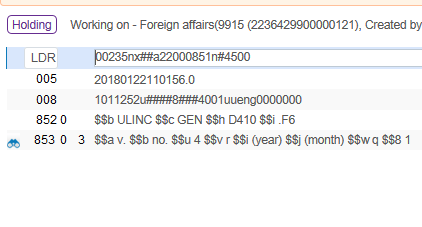 44
The 863/4/5 and the 866/7/8 tasks
Now we save the holdings record:
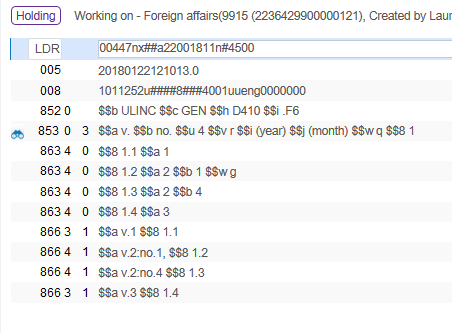 These 863 and 866 fields are created automatically!
45
The 863/4/5 and the 866/7/8 tasks
created from MARC21 Expand Holding By 863/4/5 Task after saving record
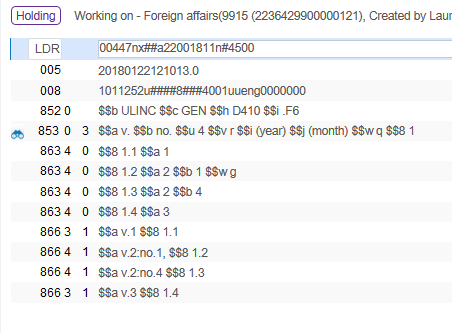 created from the 863 fields via the MARC21 Expand Holding By 866/7/8 Task after saving record
46
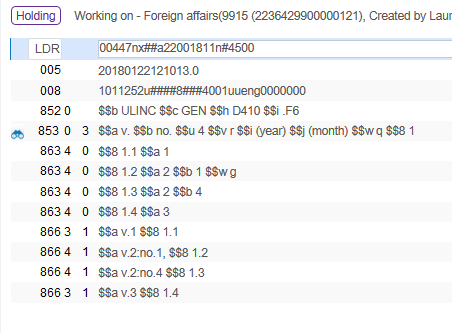 Vol. 1 complete
Vol. 2 issue 1  with gap after it subfield w with “g”
Vol. 2 issue 4
Vol. 3 complete
47
[Speaker Notes: First the 863 fields were created from the actual physical items.
Alma saw which items existed and were linked to the holdings record and made relevant 863 fields]
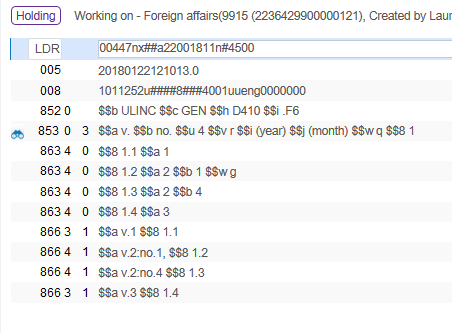 Vol. 1 complete
Vol. 2 issue 1
Vol. 2 issue 4
Vol. 3 complete
48
[Speaker Notes: Next the 866 fields are created from the 863 fields.  The 853 field was also used, for example to know to put “v.” as prefix to volume and “no.” as prefix to issue]
Recreating the 863/4/5 and the 866/7/8 fields
49
Recreating the 863/4/5 and the 866/7/8 fields
Every time a record is saved a new 863/4/5 will be created (if “Marc21 Holding normalize on save” process has “MARC21 Expand Holding By 866/7/8 Task” )
But, we really do not want multiple 863/4/5 fields.  We want just one per set of issues which have no gap.
We want the existing 866/7/8 fields to be removed when we save a record so that new ones can be built according to the up-to-date new 863/4/5 fields.
Therefore we make a normalization rule which will first delete the existing 863/4/5/6/7/8 fields.
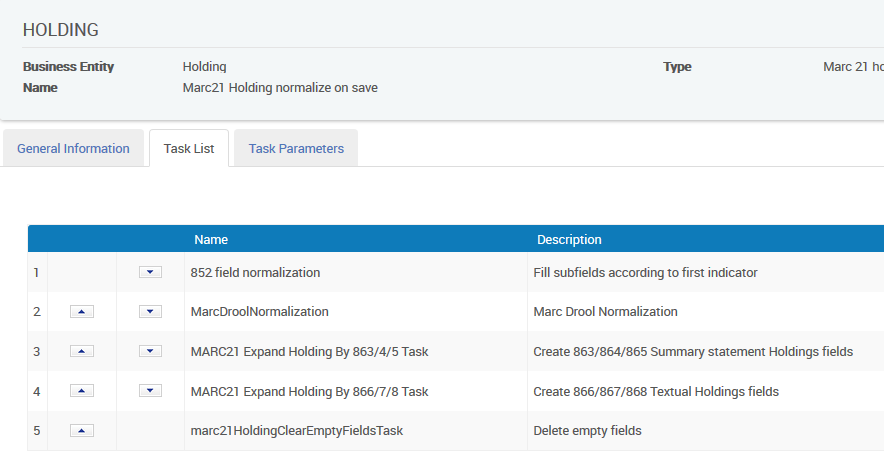 50
Recreating the 863/4/5 and the 866/7/8 fields
Here is a sample rule.  We do not however delete all 863/4/5/6/7/8/9.  We delete only those without a 9 in subfield 8 because we may have “local” 86X fields
rule "delete 863 4 5 6 7 8 if it does not have subfield 8 9"
when
  (TRUE)
then
  removeField "863" if (not exists "866.8.9")
  removeField "864" if (not exists "867.8.9")
  removeField "865" if (not exists "868.8.9")
  removeField "866" if (not exists "866.8.9")
  removeField "867" if (not exists "867.8.9")
  removeField "868" if (not exists "868.8.9")
end
This will prevent local fields from getting deleted
51
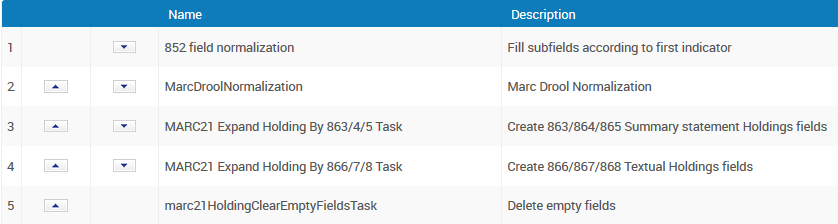 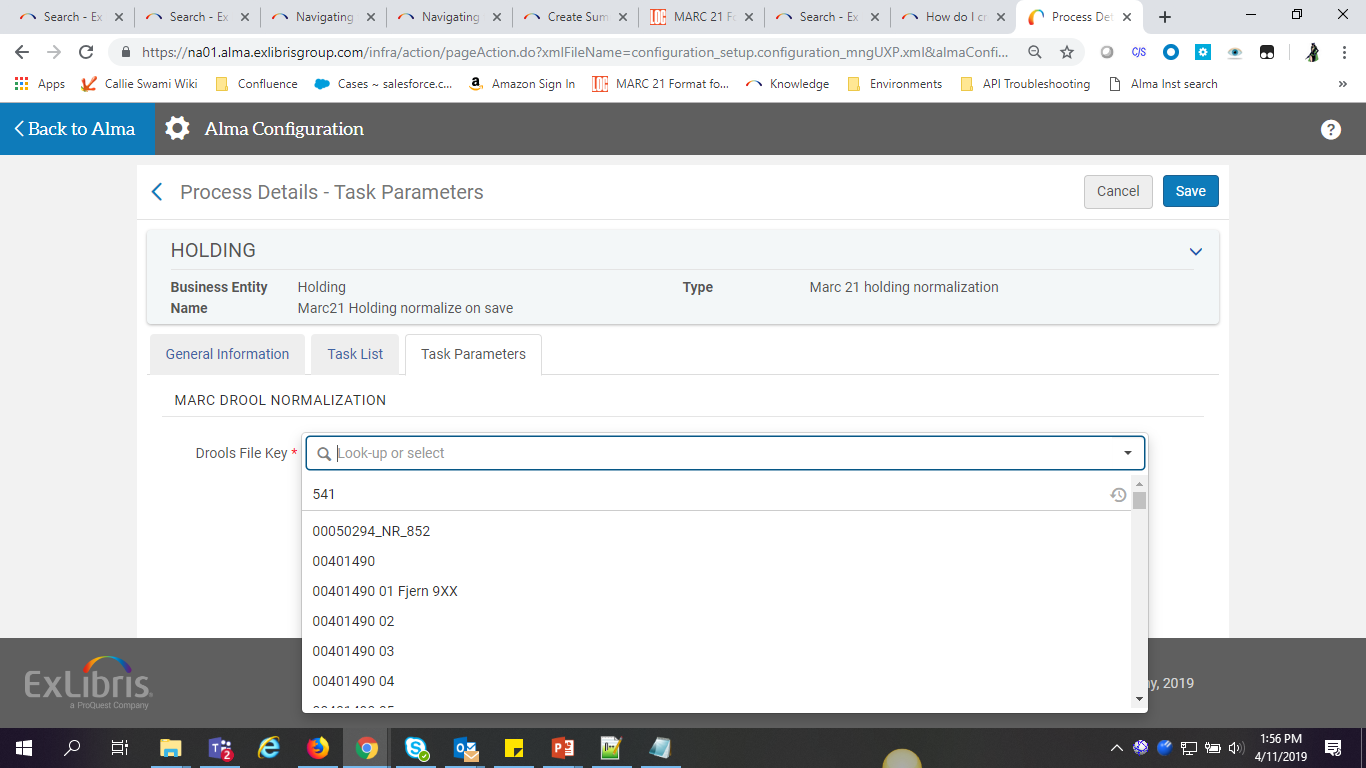 52
[Speaker Notes: The rule (which we called “delete 863 4 5 6 7 8 if it does not have subfield 8 9”) is then added to the “Marc21 Holding normalize on save”.]
Recreating the 863/4/5 and the 866/7/8 fields
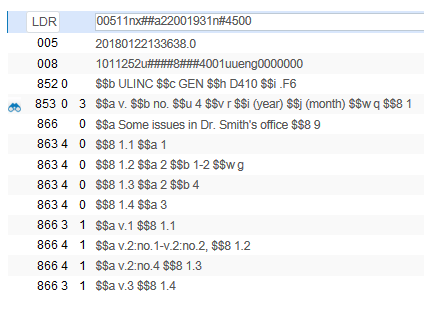 53
[Speaker Notes: We still have the local 866 (b/c our rule said if there is a 866 with subfield $8 9 don’t delete
863 For Vol. 2 is updated to now have issue 2 noted, see that the gap remains b/c we are still missing issue 3
866 was created to show we have vol 2 issues 1-2]
Now, for example, Vol. 2 issue 2 arrives
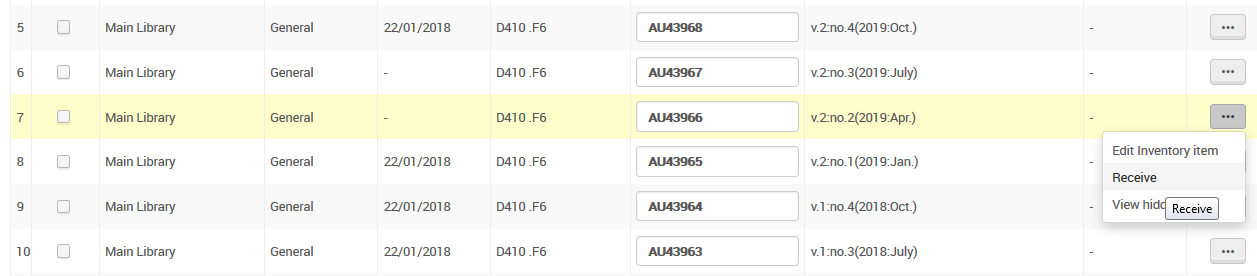 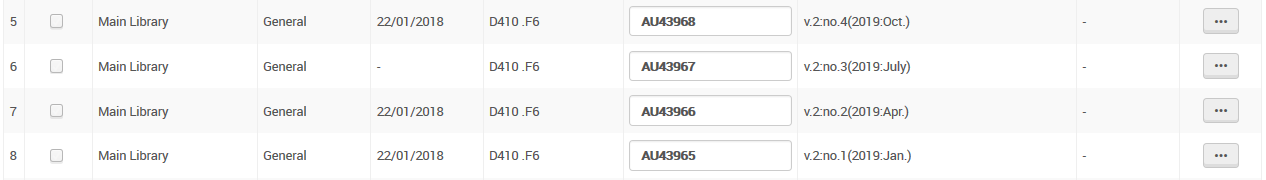 54
[Speaker Notes: Remember we had a gap!]
Viewing the summary holding in Primo
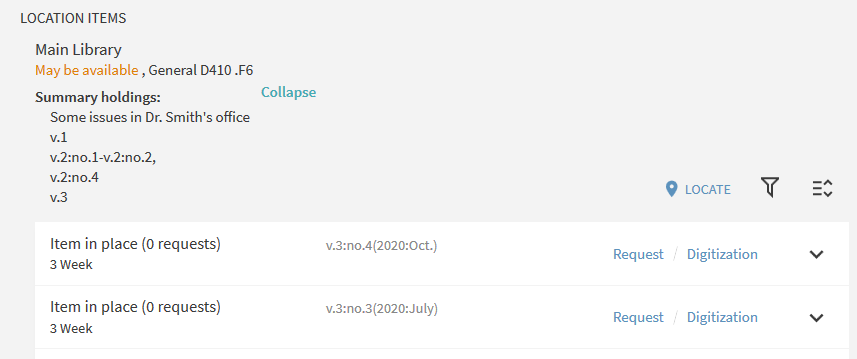 55
[Speaker Notes: When the end user views the record in Primo he now does not need to scroll through what can often be a long list of items to see if the item(s) he needs are present.
He can instead view the summary holdings record in the GetIt tab
The actual display of the 866/7/8 field in Primo depends on local customizations and thus differs from library to library]
What happens if you aren’t using prediction patterns?
56
The example when not using a prediction pattern
Serial “Thoreau journal quarterly”.
It has no acquisitions order or prediction pattern
It has a holding record with an 853 as follows:
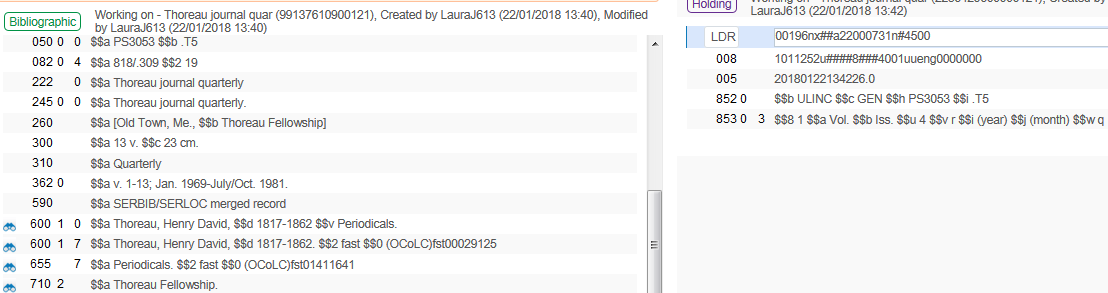 57
The example here not using a prediction pattern
We can still use the summary task previously show as long as these 3 requirements are met:

A receiving date
Pattern type
Linking number
58
The example here not using a prediction pattern
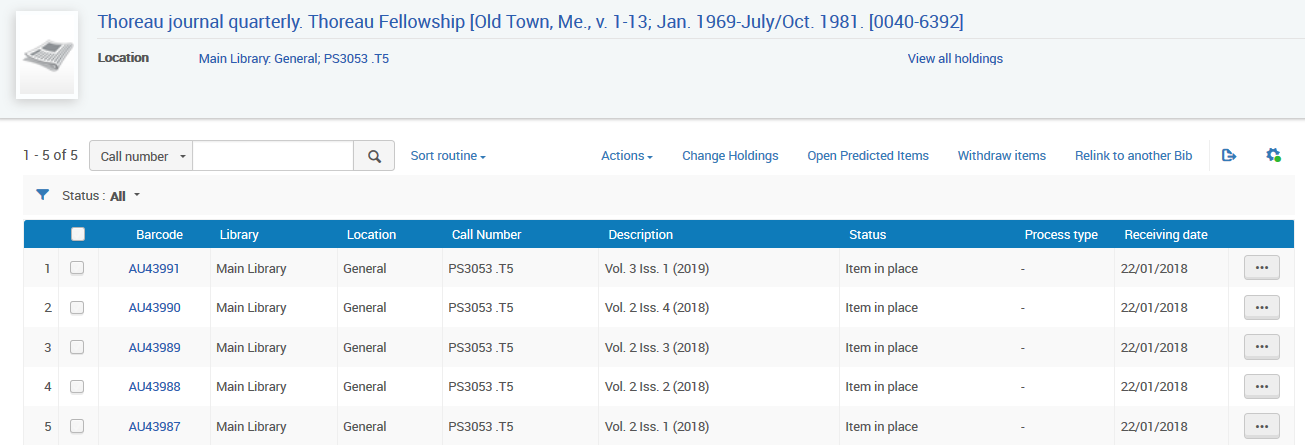 59
[Speaker Notes: Vol 2 issues 1-4
Vol 3 issue 1
Are all received]
The example here not using a prediction pattern
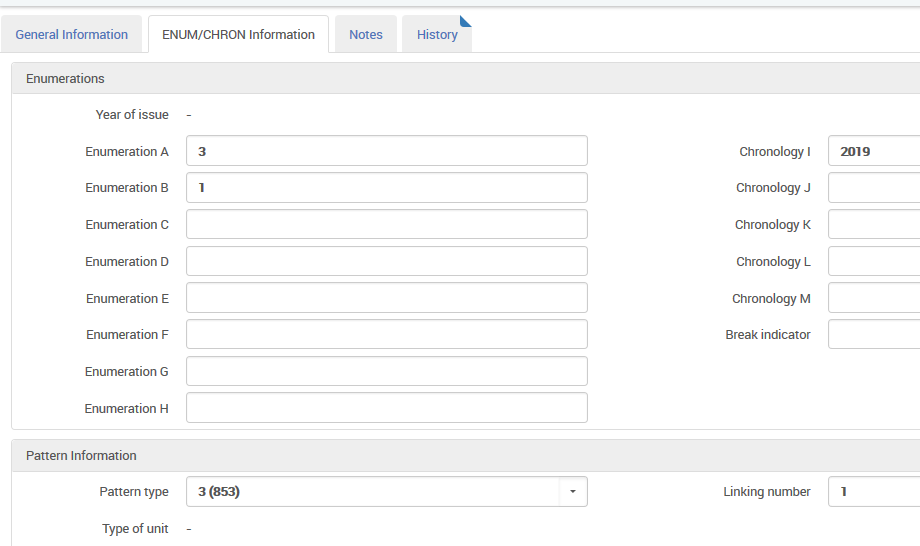 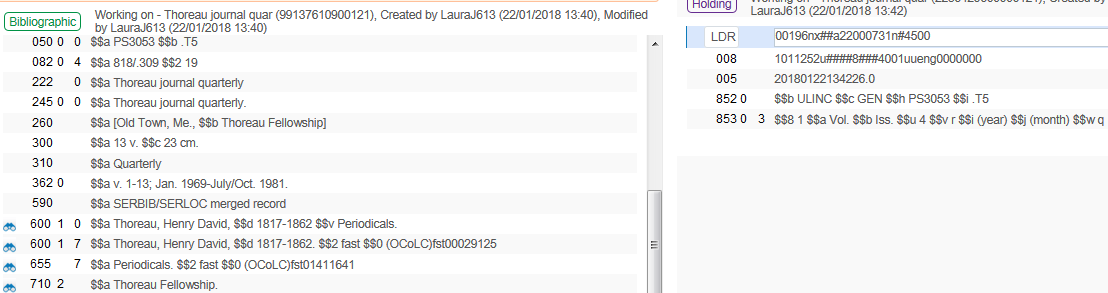 60
[Speaker Notes: #2 – we have a pattern type
#3 – we have a linking number
And they match with the 853 field of the holding record]
The example here not using a prediction pattern
When the holding record is saved the 863 and 866 is automatically created
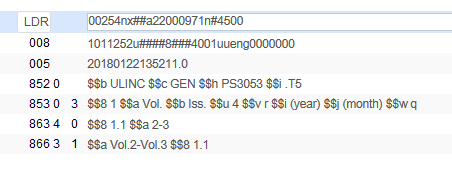 61
Viewing the summary holding in Primo
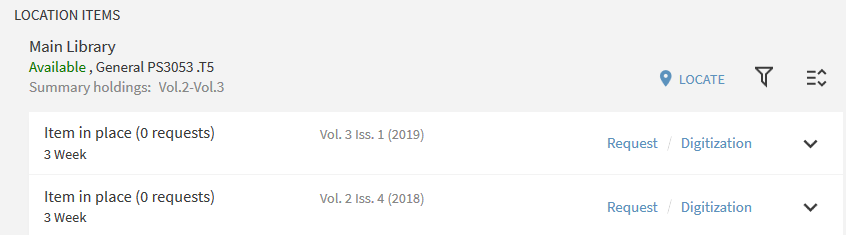 62
Callie.mendoza@exlibrisgroup.com
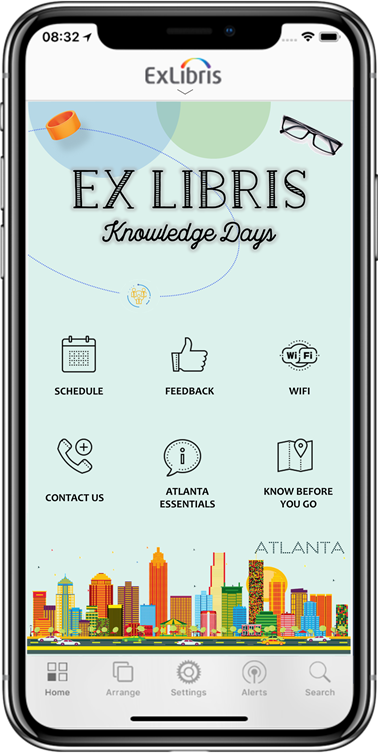 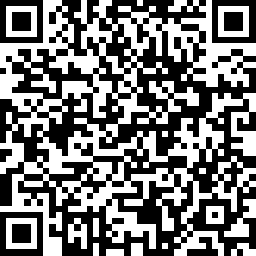 We value your feedback!Please complete the session survey in the schedule section of the app.
64